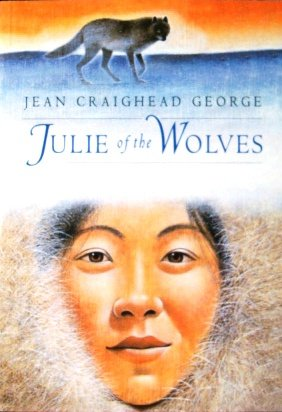 Julie of the wolves
Jean Craighead George
Jean Craighead George
Biography
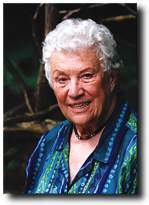 Part I: Amaroq, the wolf pp5-24Vocabulary
predicament
barren
immensity
discern
hostile
frigid
dispensing
lichen

bleak
evoke
tundra
monotony
rigorous
bountiful
versatile
abundance

commended
sternly
reprimanded
vitality
dispelled
adoration
dominance
semaphore

devotedly
acutely
undulating
elated
whimpered
ambrosia
Part I: Amaroq, the wolf pp5-24
Characters
Miyax
Amaroq
Kapugen
Kapu
Silver
Jello
Sister
Nails
Character Development: How is Miyax similar to you? How is she different?
Setting: Draw an illustration of the setting of the story. Compare the setting to where you live.
What is the main conflict of the story?
How is Miyax able to communicate with the wolves?
Part I: Amaroq, the wolf pp25-37Vocabulary
radiant
soliciting
gaunt
carrion
laboriously
striding
ravenously
regurgitated
loped
deference
Jubilantly
hobbled
swath
smoldered
savory
Part I: Amaroq, the wolf pp25-37
Characters
Zing
Zat
Zit
Character Development
How was Miyax able to get food in order to survive?
Once Miyax has food, on what does she focus her attention?
Do you think she will survive? Explain using evidence from the story.
Part I: Amaroq, the wolf pp37-49Vocabulary
drastically
induce
pondered
hamper
groveling
veered
bellowed
astonishment
knoll
depart
conspicuous
preened
plummeting
belie
acute
viscera
dispute
reassurance
apogee
Part I: Amaroq, the wolf pp37-49
Character Development
What new wolf traits has Miyax learned from observing the pack?
Realizing that the wolves would abandon the summer den soon, what did Miyax decide she must do?
Why do you think Amaroq called Miyax to join his den?
Do you think Jello did not want her to join? Explain.
Part I: Amaroq, the wolf pp49-61Vocabulary
quell
enveloped
incorrigible
discern
content
foraging
improvisation
crescendo
undulated
writhed
scoffing
diligently
deft
Part I: Amaroq, the wolf pp49-61
Daniel
Character Development
As a reader, you are learning more about Eskimo customs. Describe a few that you have learned.
Do you think that Miyax will follow the wolves when they leave, or will she head for Point Hope? Explain your thinking.
Why do you think Miyax left her husband, Daniel?
Part I: Amaroq, the wolf pp61-70
Vocabulary
menacingly
lone
indigo
morsel
Character Development
Why is Miyax worried about Jello being a lone wolf?
Do you think the wolves will return for Miyax, or have they left her for good?
Will Miyax be able to survive and make it to San Francisco to meet her pen pal, Amy? Use evidence to support your thinking.
Part II: Miyax, the girl pp75-84
Vocabulary
bleakness
divinely
taut
weirs
Character Development
In this section, you first learn that Miyax’s mother has died. Miyax’s father, Kapugen, cares for her on his own. So why does Miyax’s Aunt Martha say that Kapugen never did anything good after his wife passed away?
Why does Miyax describe her memories of this period of her life in colors? Do you describe any of your memories in color? Explain and share one.
Why did Aunt Martha take Miyax away from her father?
Part II: Miyax, the girl pp84--98
Vocabulary
snickered
beheld
derisively
enchanted
prosperous
pinnacles
scarce


terminal
macadam
clammy
Character Development
How has Miyax (Julie) changed since arriving in Mekoryuk? Explain using specific example from the text.
Why does Julie say daylight is spelled A-M-Y?
How did Julie’s life change again once she moved to Barrow?
Do you think that Amy truly intended for Julie to come and live with her? Explain.
Part II: Miyax, the girl pp98-104
Vocabulary
vibrant
bleated
piteously
Why did Julie run away from her life in Barrow?
Why does she think going to San Francisco will be better, especially if she says the old ways are the best?
Now you know how Miyax ended up with the wolves in the first place. Do you think she will try to find them and live with them once more, or will she really go to San Francisco? Explain.
Part III: Kapugen, the hunter pp109-122Vocabulary
brandishing
abeyance
sauntered
gingerly
niche
lair
deviating
bravado
cumbersome
desolate
sparsely
dousing
hostile
larder
feat
contorted
cowed
Part III: Kapugen, the hunter pp109-122
Character Development
How has Miyax’s attitude changed regarding making it to Point Hope? Cite examples from the text.
Miyax sings songs about Amaroq being her adopted father. Compare and contrast ways in which the wolf is like a father to her. Cite examples from the text.
Part III: Kapugen, the hunter pp122-129
Vocabulary
cauldron
erected
concave
wrested
shank
caper
Character Development
Describe how the wolves continue to care for Miyax.
Can a person live in complete solitude? Explain your thinking.
Part III: Kapugen, the hunter pp129-138
Vocabulary
bay
perspiration
warden
bounty
plumage
juvenile
Character Development
Once again the wolves save Miyax. What happened this time?
Now that Kapu is in school, what does Miyax plan to do?
Part III: Kapugen, the hunter pp138-147
Vocabulary
meandering
constricted
vise
monotonously
aurora
Character Development
Are the ways of civilization always the best? Explain using evidence from the text.
What will Miyax do now that Amaroq has been killed?
Part III: Kapugen, the hunter pp147-151
Vocabulary
sustain
grandeur
Character Development
Will Miyax still go to San Francisco? Explain using evidence from the text.
Will Kapu recover well enough to lead the pack? Explain.
Part III: Kapugen, the hunter pp151-162
Vocabulary
advent
enamored
Character Development
Will Miyax make it to her father? Will seeing him be all she is hoping for? Explain.
How do you think Miyax felt having to tell Kapu and the other wolves to stay? Will it be the last time she sees them?
Part III: Kapugen, the hunter pp162-170
Vocabulary
engulfed
resonant
Character Development
At first, Miyax decides to leave Kapugen. Why? Explain.
After Tornait dies, Miyax buries the bird and sings to it in English. Then she decides to return to Kapugen. Why? Explain.
What has Miyax learned about the ways of her ancestors throughout the course of the story?
What has Miyax learned about herself? How has she changed, grown, matured?
Novel Projects
Narrative: 
Write a short story about Julie’s first few weeks being with her father again in Kangik.
Write a short story about an adventure Kapu and the wolf pack have once Miyax leaves them beside the frozen river.
Persuasion: 
Write a persuasive letter to Miyax explaining why the ways of the Eskimo should change and become more civilized.
Write Julie a letter persuading her to hold onto her traditional Eskimo ways.